Modeling and Analysis of Cross-Session Search Tasks
Alexander Kotov, UIUC
Paul N. Bennett, Microsoft Research*
Ryen W. White*
Susan T. Dumais*
Jaime Teevan*
1
Simple vs. Cross-Session Tasks
Simple search tasks: 
Composed of one/two continuous queries
Contain short time intervals between related queries
Completed within one search session
Cross-session search tasks:
Composed of multiple non-continuous queries
Cover several aspects
Contain long time intervals between related queries
Continue across several search sessions
Constitute 10% of all sessions, 25% of all queries  [Donato et al. WWW’10]
2
[Speaker Notes: Information needs of search engine users vary in complexity. Simple search tasks (like finding a person’s home page or social networking site)

Complex of cross-session tasks]
Typical Cross-Session Tasks
Event planning (e.g. wedding, vacation)
Shopping research (e.g. electronics, real estate)
Academic research
Political/personality research
How-to (How-do-I) research (fix a car, etc.)
Medical self-diagnosis and treatment
3
Example of Cross-Session Tasks
Long time gapbetween related queries
Interleaved with other tasks
No shared terms with previous related queries
Long periods focused on other tasks
Task continuation
4
[Speaker Notes: Define early dominant task]
Supporting Cross-Session Tasks
Motivation
Relieve the cognitive burden of maintaining the context of search tasks
Improve search results by reflecting the long-term intent
Improve efficiency by pre-fetching the relevant content
Provide support for task resumption
Same Task: given a query, identify all previous queries on the same cross-session search task
Different models proposed for Same Task before [Jones&Klinkner CIKM’08; Donato et al. WWW’10];
Task Continuation: given a search task for a user and the last query of the user on the search task, predict whether the user will return to it in the future

Solution: classification framework 

Classifiers: Logistic Regression and MART
5
Labeling
Use query refinement clusters and query graph with similarity threshold to produce automatic labels
6
[Speaker Notes: Define early dominant task]
Labeling
Focus on early dominant tasks: two distinct queries labeled with the same task in the first two days.
7
[Speaker Notes: Define early dominant task]
Labeling
Human annotators correct automatic labels for the dominant task (Cohen’s kappa ranges from 0.86 to 0.92)
8
[Speaker Notes: Define early dominant task]
Datasets
Editorial labels for
a random sample
Downsample negatives
Sample 10k users from one week of browser-based logs of browsing and searching episodes
10k: 15% return to dominant
3k:  50% return to dominant
9
Prediction Tasks
10
Same Task Features
Query-based:  
Descriptiveness: query length (terms/chars), 
Engagement: # clicks on top 10 results, 
Examination: min/max position of clicked results
Session-based: 
Activity/Engagement: # queries/clicks/time since the beginning of a session,
Similarity: presence of same/subset/superset query in session
History-based:
Activity/Engagement: # sessions/queries/clicks in history
Similarity: presence of same/subset/superset query in history
Pair-wise: 
Similarity: # overlapping terms/Jaccard coefficient/Levenshtein edit distance, equal/subset/superset, co-clicked URLs
Time: time between two queries, same session
11
Same Task Results
Baseline: LR using only Levenshtein distance
Two classifiers show similar levels of accuracy on auto-labeled data
Performance decreases on human-labeled data
LR notably dominates MART for human-labeled data
12
Same Task P-R Curves
LR dominates MART at the low recall/high precision end of the curves
LR has outperforms MART on the human-labeled data in the area of optimal F1
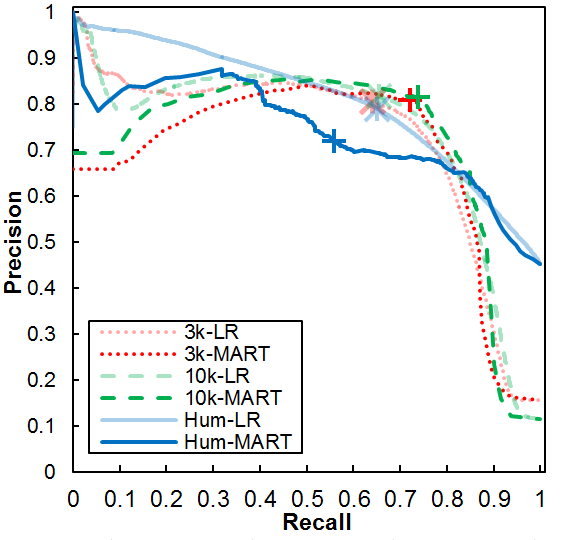 13
[Speaker Notes: LR model might be more applicable for high-precision tasks such as suggesting related queries]
Same Task Feature Importance
Pair-wise features are more prevalent
Term overlap features are among the strongest signals
Same task queries are morphologically similar
Long, descriptive query terms are indicative of cross-session tasks
14
Task Continuation Features
Same query, session and history features as Same Task
Session-based and History-based versions of:
Engagement: avg. time between pairs of queries
Satisfaction: 
# queries with dwell time more than 30 secs.
# clicked queries / # queries, 
Complexity: avg. number of unique terms per query, 
Task relatedness: # co-clicked URLs with the same domain
15
Task Continuation Results
Baseline: LR using only NumQueriesHist
Two classifiers perform similarly on all datasets
Recall and precision substantially decrease when moving from smaller balanced auto-labeled dataset (3k) to larger unbalanced one (10k)
Recall significantly improves for both classifiers on manually corrected labels
16
Task Continuation P-R Curves
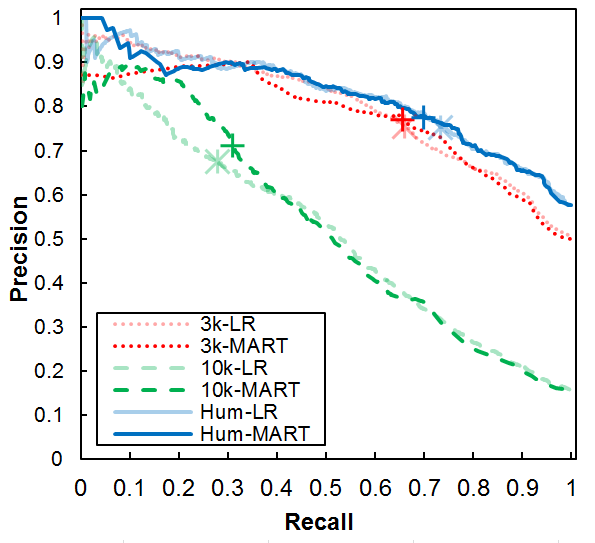 Performance significantly decreases on 10k dataset
For human-labeled data MART has a slight advantage in the low recall/high precision region
17
Task Continuation Feature Importance
Re-finding is common
Dominant task related features are important
Complexity of the information need and close examination of results are indicative of task continuation
Users who search frequently and deeply likely use search for complex tasks
18
[Speaker Notes: Most predictive features reflect two aspects of a cross-session task: (i) user satisfaction with the presented search results (captured by the click-through rate: the more the user clicks the less likely she is to return to the task) and (ii) the difficulty of the task itself (number of queries issued, time between successive queries, dwell time)]
Summary
Addressed an important problem of predicting cross-session task continuation
Designed large feature sets, reflecting:
Query descriptiveness, user engagement, examination depth, user activity, query similarity to previous history, time dependency, task complexity, and user satisfaction
Developed feature representation and learning techniques that could be used to accurately predict:
Whether two queries are on the same task 
Whether a user will resume a task in a future session
Analyzed feature contributions.  Of particular note:
Long, descriptive query terms are indicative of cross-session tasks
The complexity of the information need and close examination of results are indicative of task resumption
19